Mobile Crisis Team
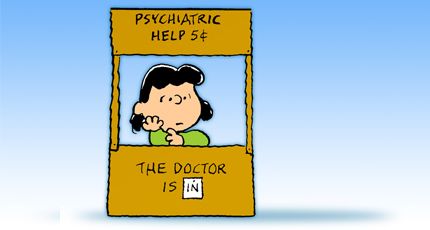 Mike Sciarrillo, P1/C, LAYN 
Lisa Galles, LPCC, HopeWorks
Course Objectives
What the Mobile Crisis Team consists of 
Why the Mobile Crisis Team was created 
What calls the Mobile Crisis Team will respond to
What is the Mobile Crisis Team?
As defined in SOP 2-19:
The Mobile Crisis Team (MCT) are co-responder teams composed of one eCIT Officer, from APD or BCSO, and one independently licensed Clinician through St. Martins Hopeworks.
What is the Mobile Crisis Team
The Independently licensed Clinician is Master’s Level or Doctorate Level
Can write Certificates of Evaluation on scene  
Can provide resources
Otherwise unavailable to police 
Another opinion on scene to determine what is best for each individual 
Their goal is to keep citizens in the community
What is the Mobile Crisis Team
Take calls citywide in all six area commands
Their goal is to keep citizens in the community when legal to do so.
No charges 
No warrants 
Does not meet standard for 43-1-10 
Does not meet standard for a Certificate of Evaluation
What is the Mobile Crisis Team
eCIT Trained Officer/Deputy 
Two from Albuquerque Police Department 
Two from Bernalillo County Sheriff’s Office
Benefits of the Mobile Crisis Team
Reduction in police needed for Behavioral Health Calls 
Reduction in custody or detention 
De-criminalizing individuals living with Behavioral Health Illness
Better access Behavioral Health Support and Services 
Quicker access to Behavioral Health Support at the time of a crisis
Why does MCT exist??
Why does MCT exist?
In 2015, Bernalillo County imposed a new tax, which collected $17 Million in one year 
In 2015, Albuquerque spent $16 Million on Behavioral Health
Between Bernalillo County and the City of Albuquerque, new idea of Mobile Crisis Teams came about
Why does MCT exist?
Original idea was TWO Officers to One Master Level Clinician 
Two Teams from Albuquerque Police Department 
One Team from Bernalillo County Sheriff’s Office
Why does MCT exist?
MCT did not go in effect until 03/03/2018
First Mobile Crisis Team came from Albuquerque Police Department
Lisa Galles, LPCC 
Michael Sciarrillo, P1/C
Average about 110 calls
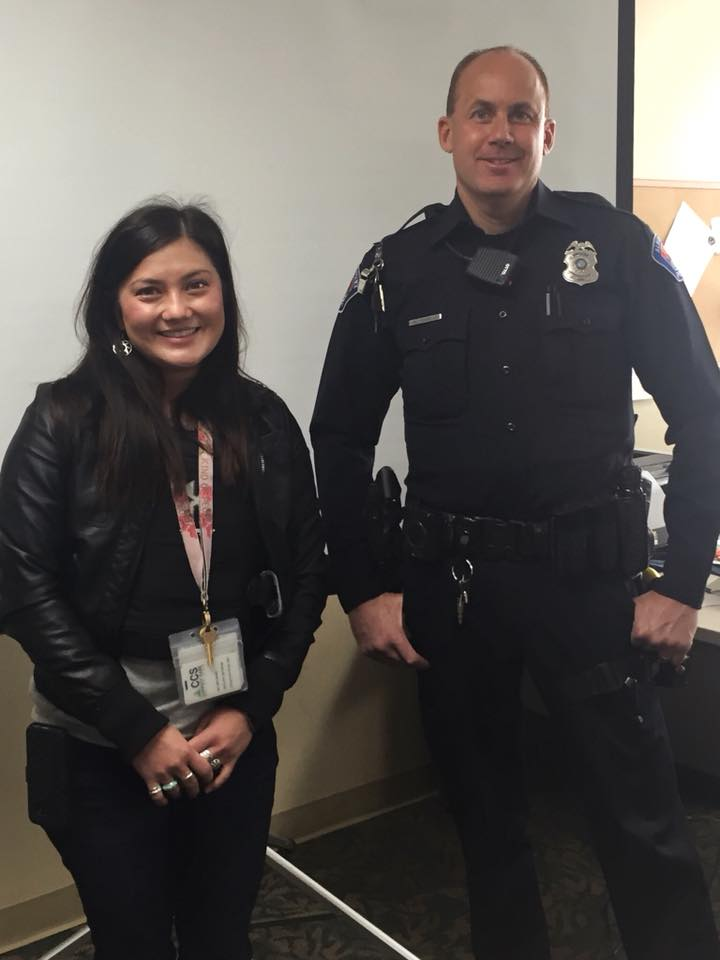 Calls that MCT will respond to
Most Suicide Calls 
Persons that are highly delusional or paranoid 
Disturbances, Suspicious Persons or Wel-Fare Check Calls where there is a Mental Health Component 
Calls where a Clinician can and will be used
Calls that MCT will respond to
Select High Priority Behavioral Health calls where a Certificate of Evaluation is already written but an MCT Unit is requested 
Will be determined by each MCT Unit 
Domestic Disputes with a Behavioral Health Element
Tips for responding with MCT
MCT Officers typically only need one Assisting Officer to respond with them
The scene needs to be safe for the Clinician
Assisting Officer will help with scene security and Clinician Safety 
Clinician is a civilian, does not have authority to use force and be a part of force array
Tips for responding with MCT
MCT will not be used for perimeters 
MCT will not respond if the Clinician serves no purpose by being on scene 
MCT Officers typically take over the scene and become primary
Only a select calls will be turned back to the field
Once engaged, the Clinician will rarely need the officer to add to the conversation
Questions???
apdcit@cabq.gov